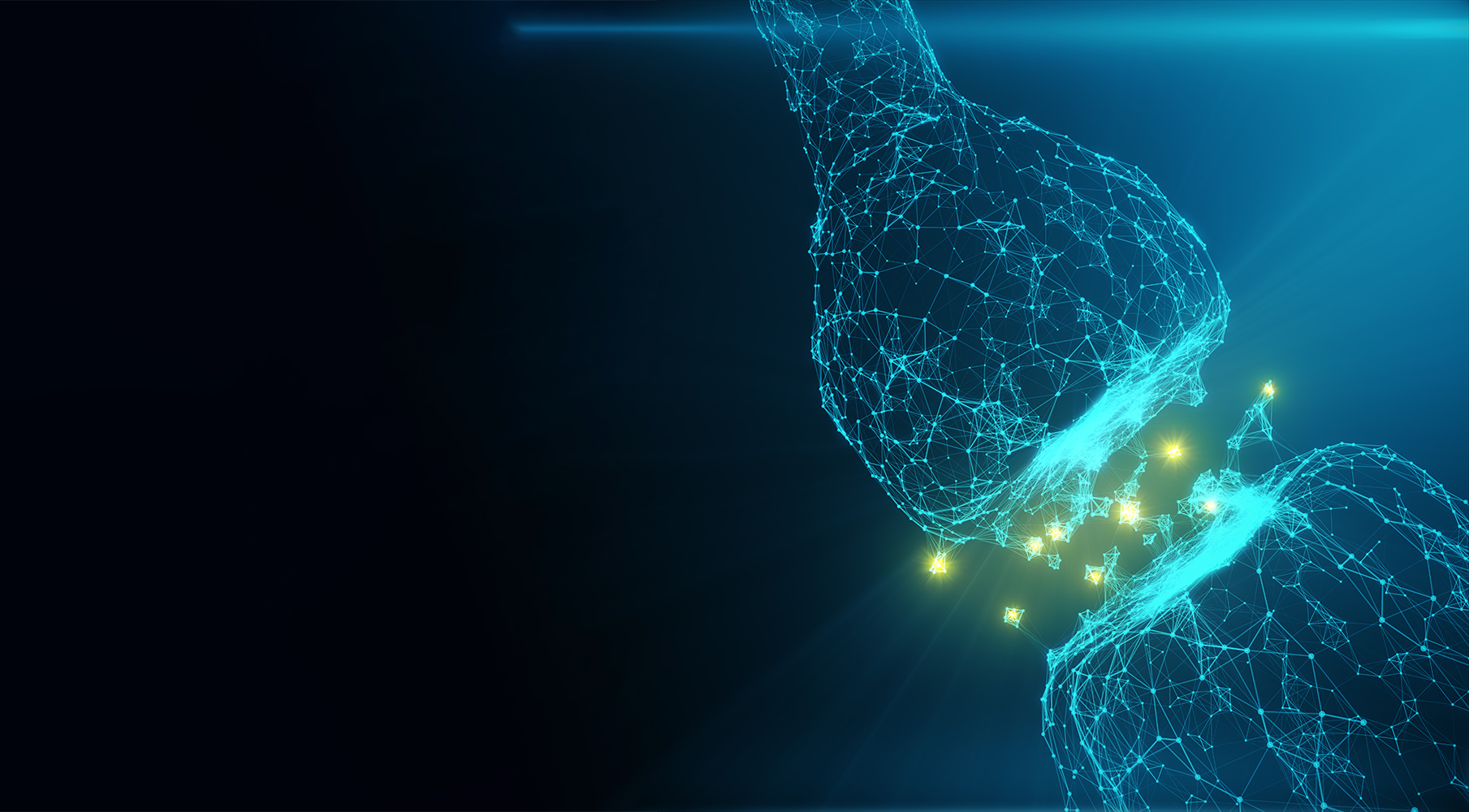 NATIONAL CENTER FOR CASE STUDY TEACHING IN SCIENCE
A Nervous Night in the ER: Stings, Poisonings, and More
Images to Accompany the Case Study:
by
Breanna N. Harris, Department of Biological Sciences, Texas Tech University, Lubbock, TX
Heidi Schutz, Department of Biology, Pacific Lutheran University, Tacoma, WA
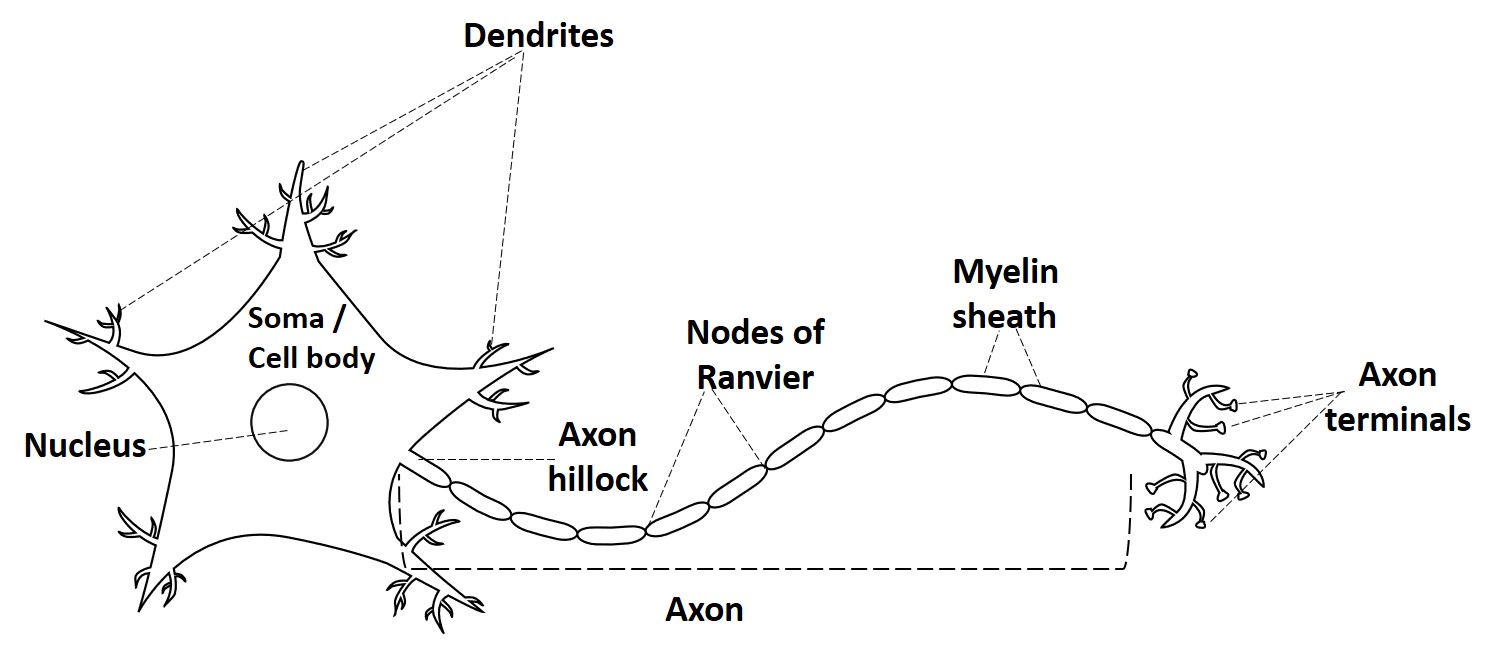 [Speaker Notes: Question 1]
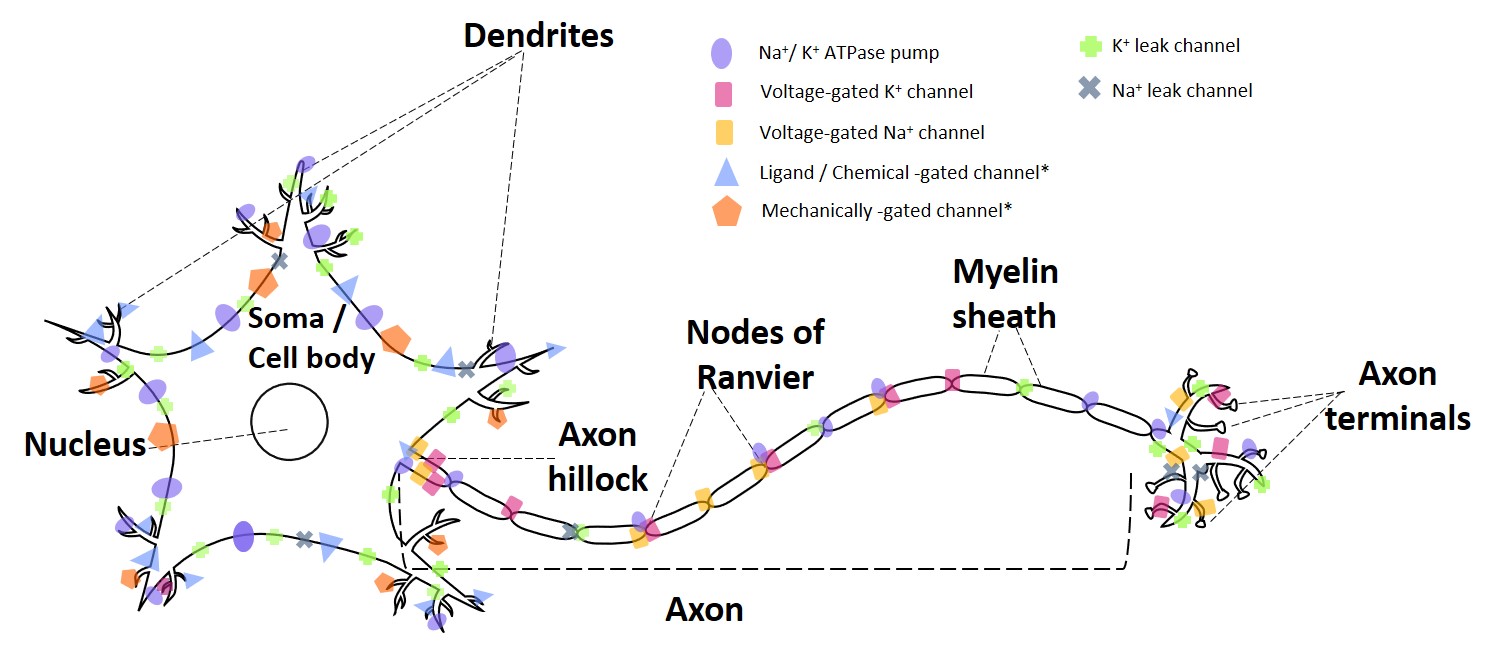 [Speaker Notes: Question 2]
Neuron axon at rest.
Extracellular side
0 mV
Name: 
State: open or closed
Name: 
State: open or closed
3Na+
Gate 1
K+
ATPase
Na+
2K+
Name: 
State: open or closed
Name: 
State: Active or Inactive
Gate 2
Name: 
Gate 1 State: open or closed
Gate 2 State: open or closed
Intracellular side
-70 mV
[Speaker Notes: Question 3. Blank]
Neuron axon at rest.
Extracellular side
0 mV
Name: Vg K+
State: open or closed
Name: K+ leak
State: open or closed
3Na+
Gate 1
K+
ATPase
Na+
2K+
Name: Na+ leak
State: open or closed
Name: Na+/K+ Pump
State: Active or Inactive
Gate 2
Name: Vg Na+
Gate 1 State: open or closed
Gate 2 State: open or closed
Intracellular side
-70 mV
[Speaker Notes: Question 3 key]
[Speaker Notes: Question 5]
Gate 1 is closed at rest; Gate 2 is open at rest
Gate 1
Gate 1
Gate 1
Gate 2
Gate 2
Gate 2
[Speaker Notes: Question 5]
Membrane Potential (units:______)
TIME (units:_____)
[Speaker Notes: Question 6 handout]
Vg Na+ channel inactivation gates close
+30-40














-70
Vg K+ channels open
Na+ in
Membrane Potential Vm (units: mV_)
K+ out
Vg Na+ channel activation gates open
Depolarization from graded potentials
Threshold potential
K+ channels close
0		      1		        2
Time (units: __mSec___)
[Speaker Notes: Question 6 key]
Stimulus from pre-synaptic neuron
- 40
- 40
- 40
mV
mV
mV
-55
-55
-55
-70
-70
-70
time
time
time
Post-synaptic neuron
Electrode recordings following application of pre-synaptic neuron stimulus
Axon hillock (trigger zone)
Re-drawn from image in Human Physiology by Silverthorn
+30-40













-55

-70
Option 1: flat, no change
Membrane Potential (units:_mV_)
Option 2: reach threshold, no response
Option 3: reach threshold, response from Vg K+ only
Threshold potential
TIME (units:_mSec_)
[Speaker Notes: Question 6 handout]
+30-40













-55

-70
Membrane Potential (units:_mV_)
Option 1: depolarization to peak and slow drift
alternate: sinusoidal pattern
Threshold potential
TIME (units:_mSec_)
[Speaker Notes: Question 6 handout]
+30-40













-55

-70
Lower peak, extended peak
Membrane Potential (units:_mV_)
Threshold potential
Possibly more hyperpolarized
TIME (units:_mSec_)
[Speaker Notes: Question 6 handout]